Frequently Asked Questions
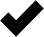 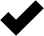 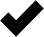 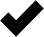 What if I’m not sure where to report?
What happens after a report?
What kind of help is available?
Depending on the situation and the individual’s needs, resources may include adjustments to school or work schedules or locations, diversion of email or phone messages, safety planning and resources, threat and security assessments, counseling, or health care.
What to report?
Concerns about safety or security of yourself or others, including violent, threatening, intimidating, and distressing behavior.
Individuals experiencing the behavior will be contacted to connect them with resources available at the university or in the community. Depending on the situation, other measures may also be taken to address safety or security of individuals or the community.
We have multiple reporting paths to help you get relevant help faster. We will coordinate as needed to ensure the right offices are involved, no matter which path you choose.
For more information about ASU’s Threat Assessment Management Approach, see https://cfo.asu.edu/threat-assessment-and-management-team.
Copyright © 2023 Arizona Board of Regents
ASU Threat Assessment Management Approach
Immediate safety need?
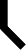 Call 911.
Call ASU Police at 480-965-3456.
https://cfo.asu.edu/police
Are students involved?
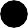 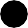 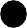 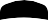 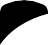 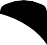 Email deanofstudents@asu.edu or Submit a Student Care Form
Call 480-965-6547
https://eoss.asu.edu/dos
Are faculty and/or staff involved?
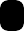 Email BRTeam@asu.edu
Call 480-884-2727
https://cfo.asu.edu/behavior-response-team
Copyright © 2023 Arizona Board of Regents